Para hacer ahora
Make a list of the following in your notebook:
Ways to say hello in Spanish
Ways to say goodbye in Spanish

Don’t be concerned if you don’t know many!  I am interested in seeing what you currently know about this topic before we learn about it together.
Hoy es el 10 de septiembre.
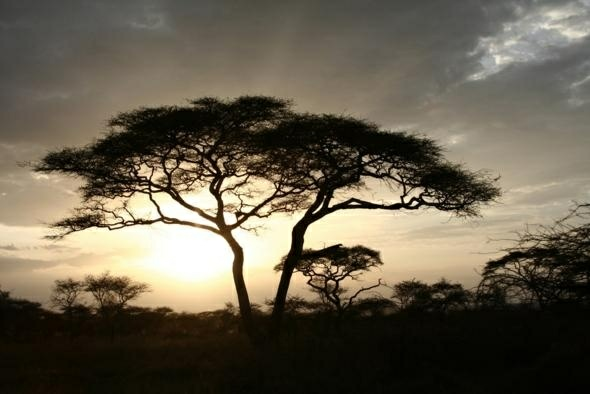 La cita del día
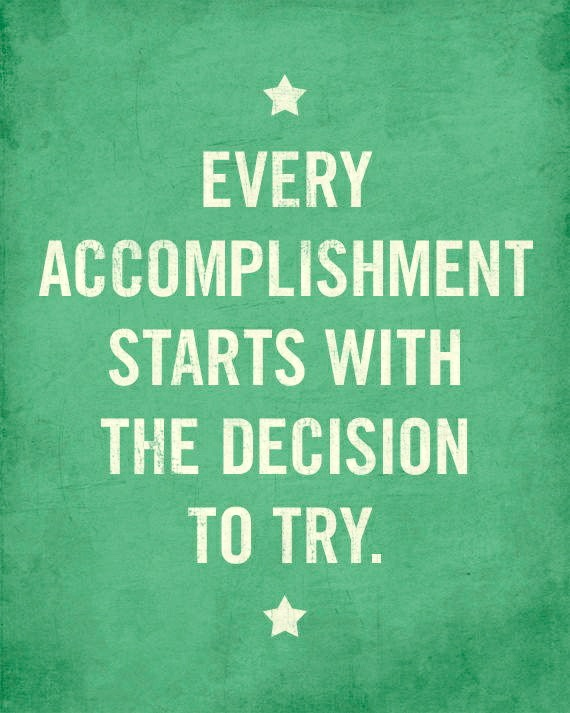 El objetivo
All learners will demonstrate the ability to conduct a basic conversation in Spanish:

Greeting
Exchange of feelings
Farewell
Los saludos
Hola
Buenos días
Buenas tardes
Buenas noches
Buenas
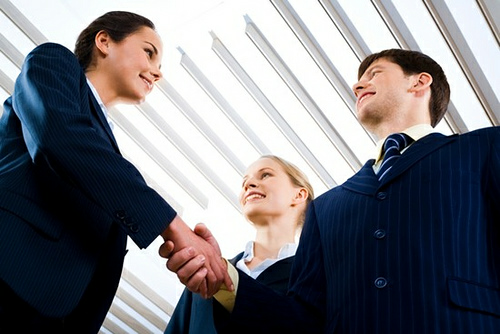 ¿Cómo estás?
It is customary to ask someone how he/she is feeling during a basic conversation.

When speaking to a friend, someone younger than you or someone “on your level” you would ask “¿Cómo estás?”

When speaking to someone older than you and/or to someone to whom you would like to show respect, you would ask “¿Cómo está?”
Las emociones
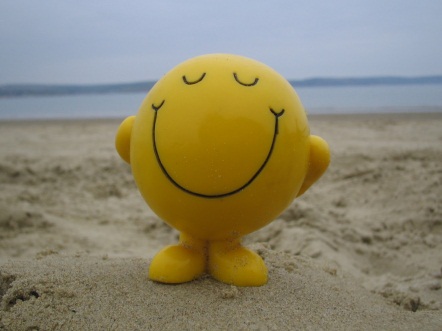 Bien

Alegre

Mal

Triste

Así así
Estoy…
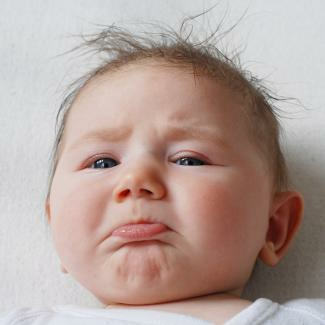 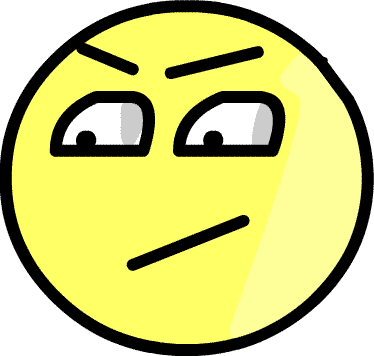 Y tú / y usted
After one person in the conversation has stated his/her emotion, he or she will ask how the other person is feeling.

When speaking to a friend, someone younger than you or someone “on your level”, you would ask ¿y tú? 

When speaking to someone older than you and/or to someone to whom you would like to show respect, you would ask ¿y usted?
¿Qué tal?
Las despedidas
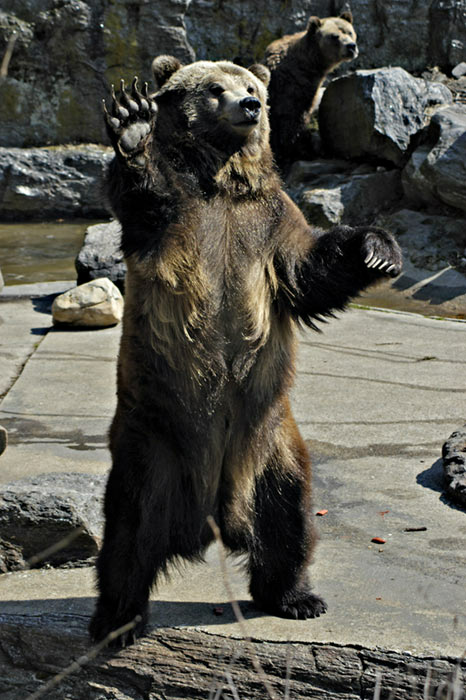 Adiós
Chao 
Hasta pronto
Hasta luego
Hasta mañana
Durante la mañana…
Julio:  Hola María.
María: Buenos días Julio.
Julio: ¿Cómo estás?
María: Estoy bien ¿y tú?
Julio:  Estoy triste.
María:  Adiós Julio.
Julio:  Hasta pronto.
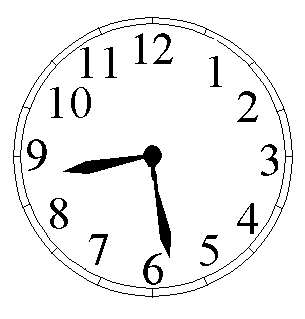 Durante la tarde…
Sara:  Hola señor.
El profesor: Buenas tardes Sara.
Sara: ¿Cómo está?
El profesor: Estoy así así ¿y tú?
Sara:  Estoy triste.
El profesor:  Adiós Sara.
Sara:  Hasta mañana.
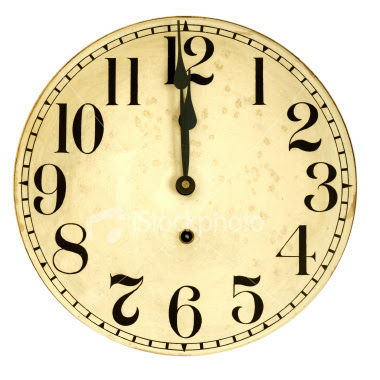 Durante la noche…
Miguel:  Buenas noches Ángel.
Ángel:  Buenas.
Miguel:  ¿Qué tal?
Ángel:  Estoy alegre ¿y tú?
Miguel:  Estoy alegre también.
Ángel:  Chao.
Miguel:  Adiós.
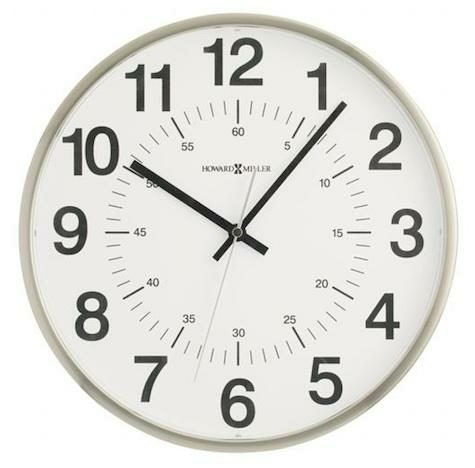 Más práctica
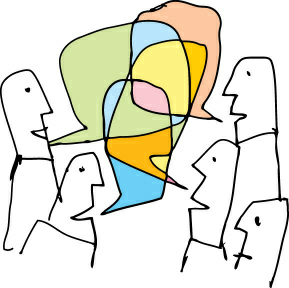 Una tira cómica
Classwork assignment:  Complete a three square comic strip.
Square one:  Greeting between two people
Square two:  Exchange of emotions
Square three:  Farewell

**Be sure your illustrations match your expressions**